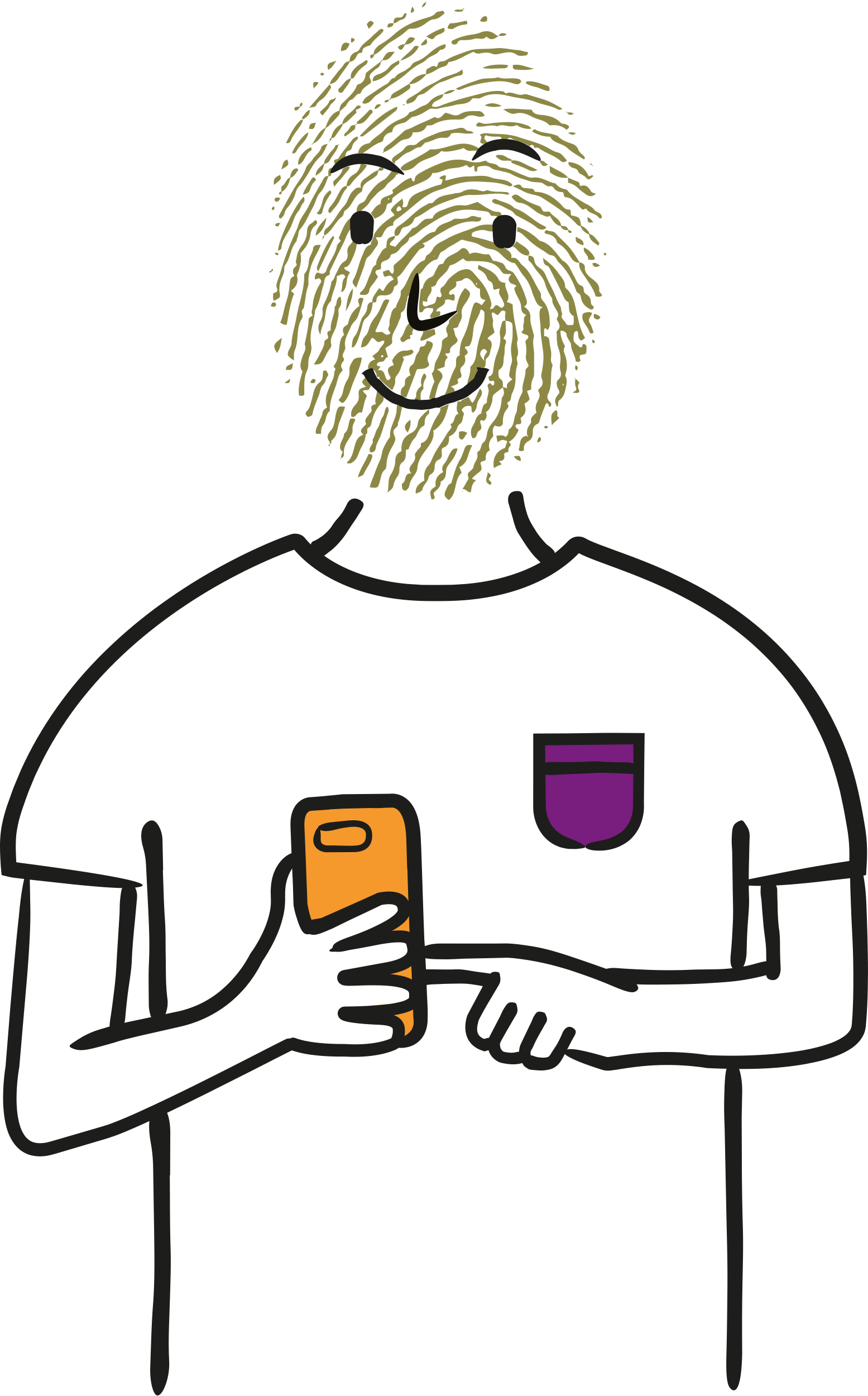 My Personal Data
Understanding what personal data isand why it is valuable
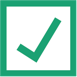 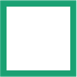 Age group 9-11
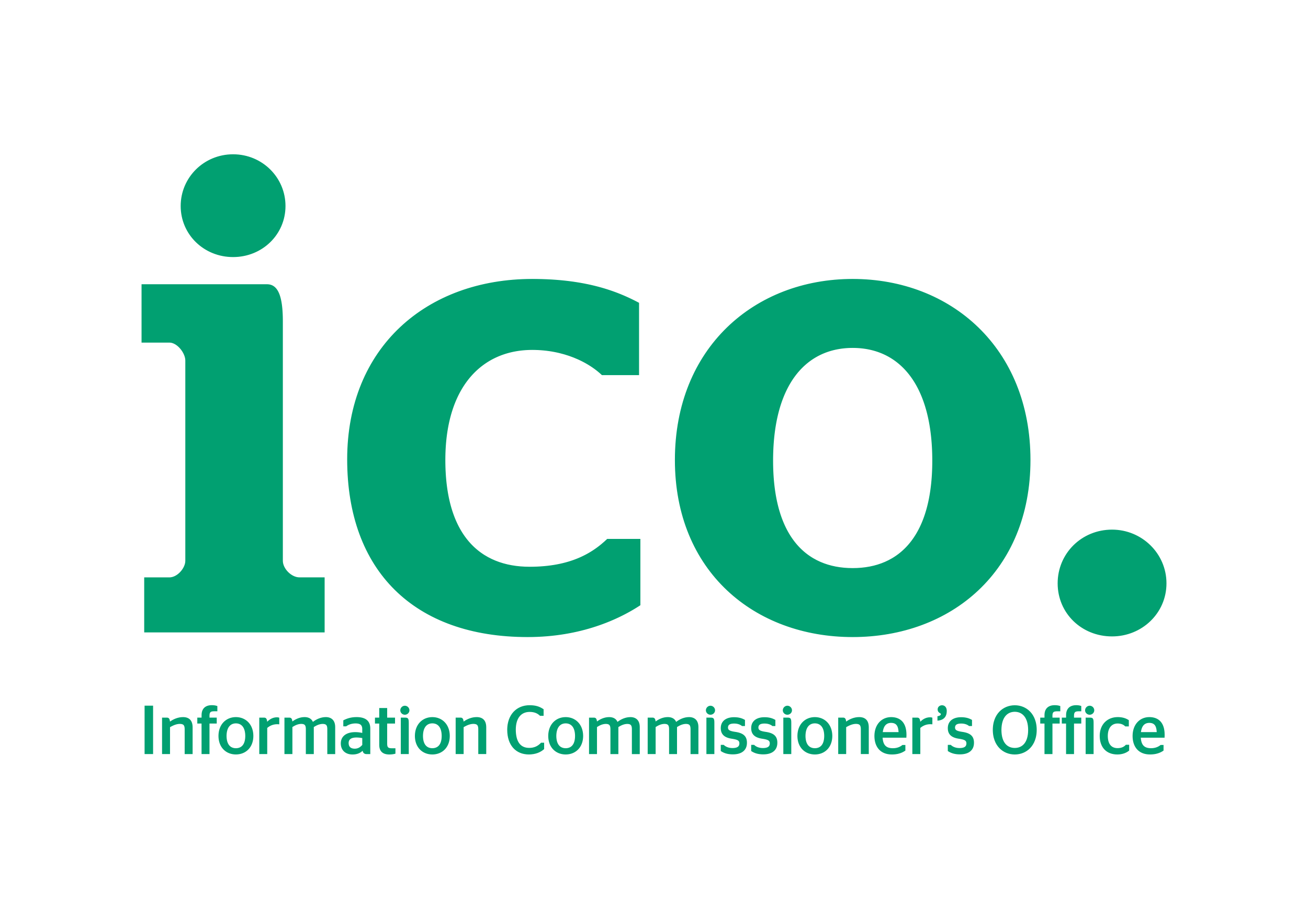 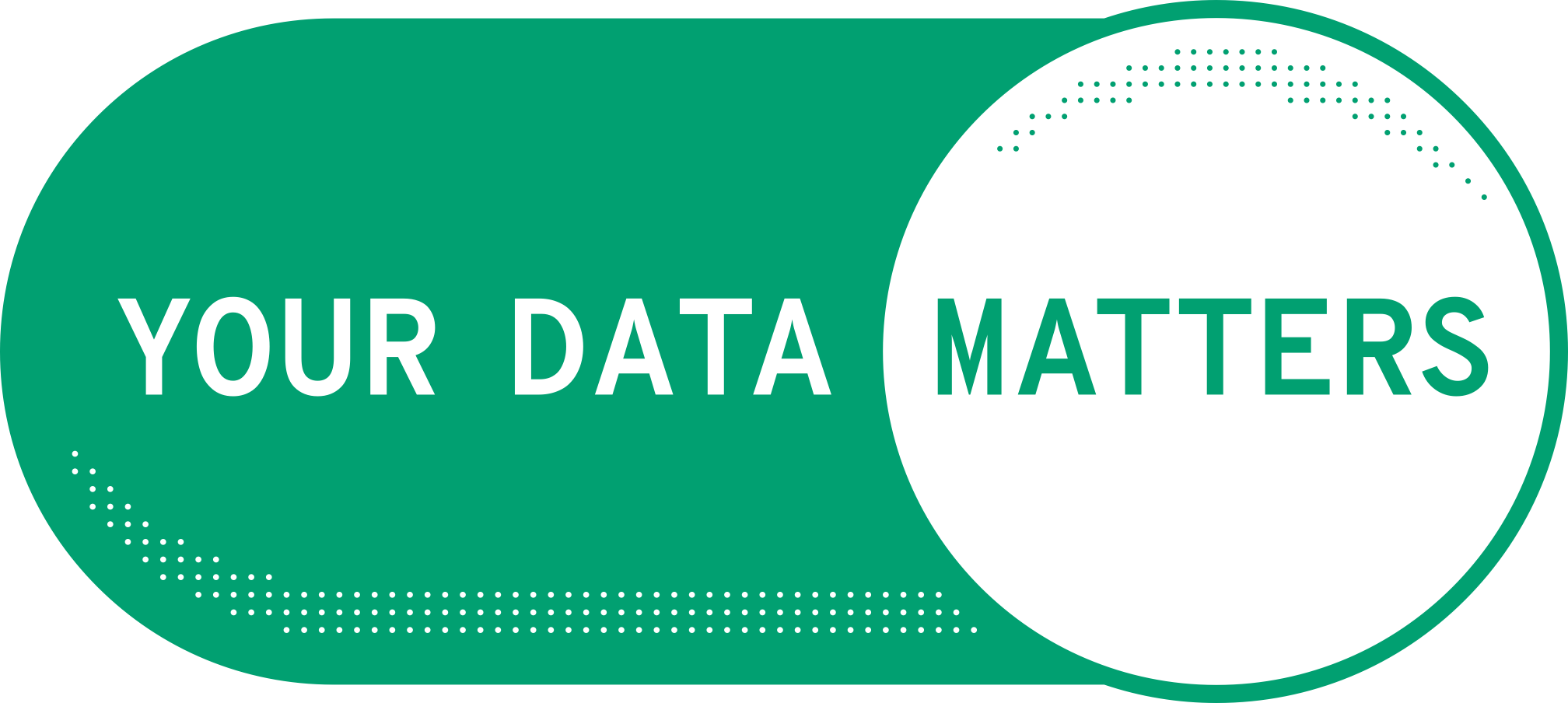 My Personal Data (Scotland)
This lesson aims to make pupils aware of what personal data is, how it is collected and how it is used.
It can be used as a standalone session or with the follow-up session, Staying Private on Social Media.
Age: 9-11 
Timing: 50-60 mins

Learning objectives:
Students will learn:
what personal data is 
examples of personal data
how personal data can be used

Guidance for teaching:
Take time to set clear ground-rules around listening, respect and not using personal or sensitive examples. 
Create a positive classroom culture where students feel able to ask questions and also have the right to pass if they don’t feel comfortable answering a question. 
Ensure you are familiar with your schools safeguarding policy and procedures, including what do if a student makes a disclosure. Find more information here.
Also ensure that  any other whole school policies are followed such as e-safety.
Curriculum Links:
Technologies – Cyber resilience

First. I can extend my knowledge of how to use digital technology to communicate with others and I am aware of ways to keep safe and secure. 

Second. I can explore online communities demonstrating an understanding of responsible digital behaviour and I’m aware of how to keep myself safe and secure. 


Health and Wellbeing across learning  - Mental, emotional, social and physical wellbeing 

Social wellbeing 

As I explore the rights to which I and others are entitled, I am able to exercise these rights appropriately and accept the responsibilities that go with them. I show respect for the rights of others.
[Speaker Notes: (Teacher only)]
Personal Data - What’s it all about?
Learning objectives
Pupils will learn:
?
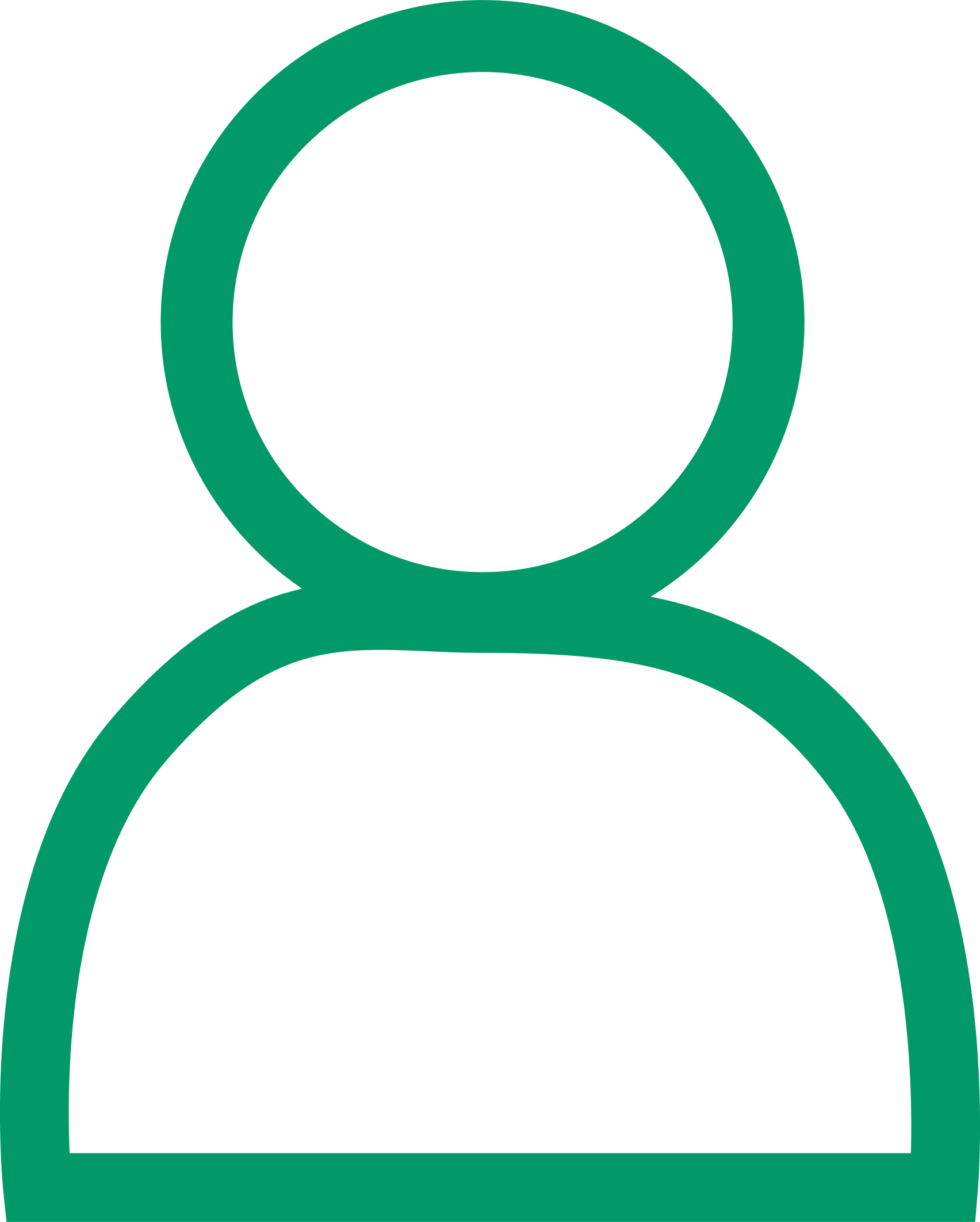 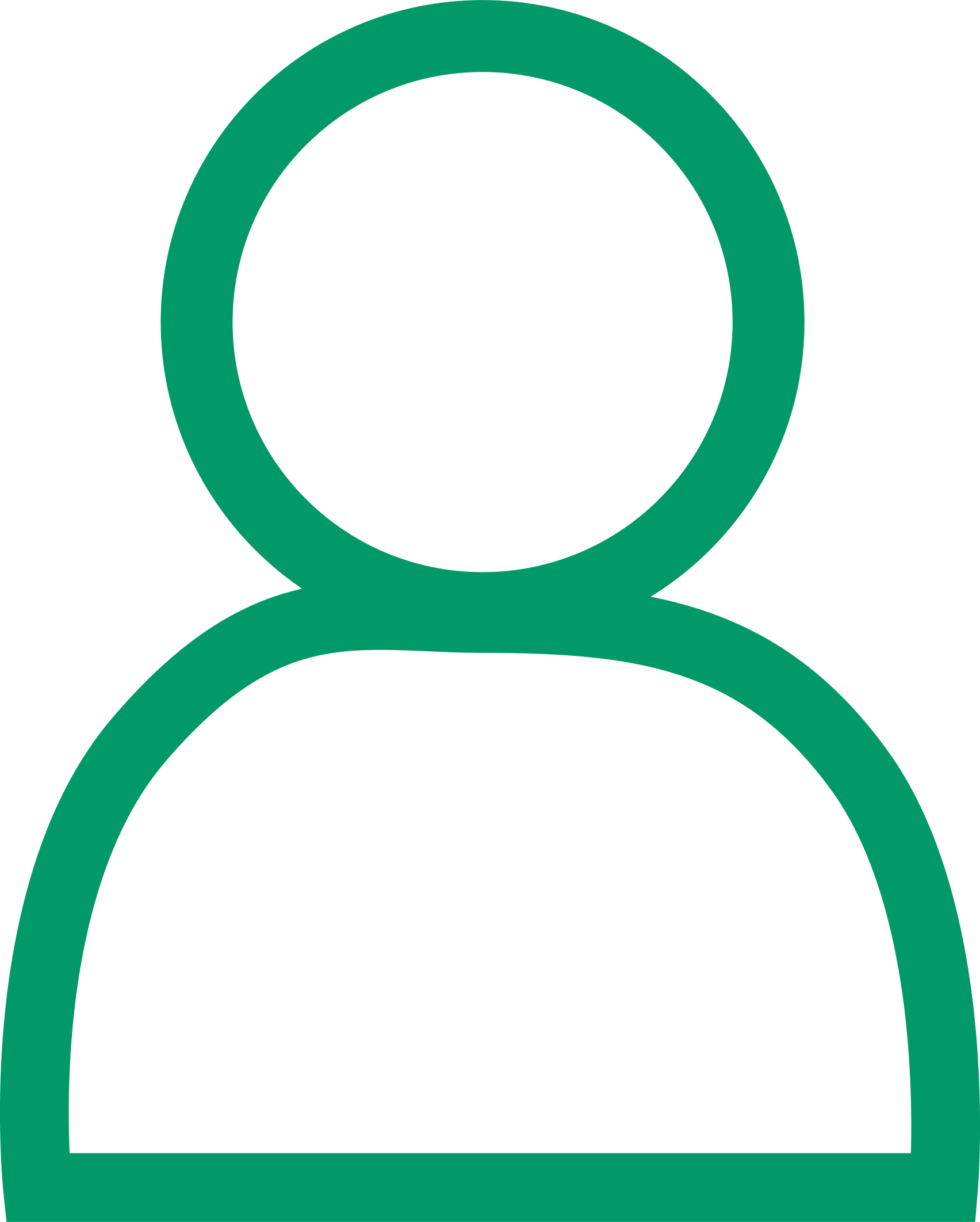 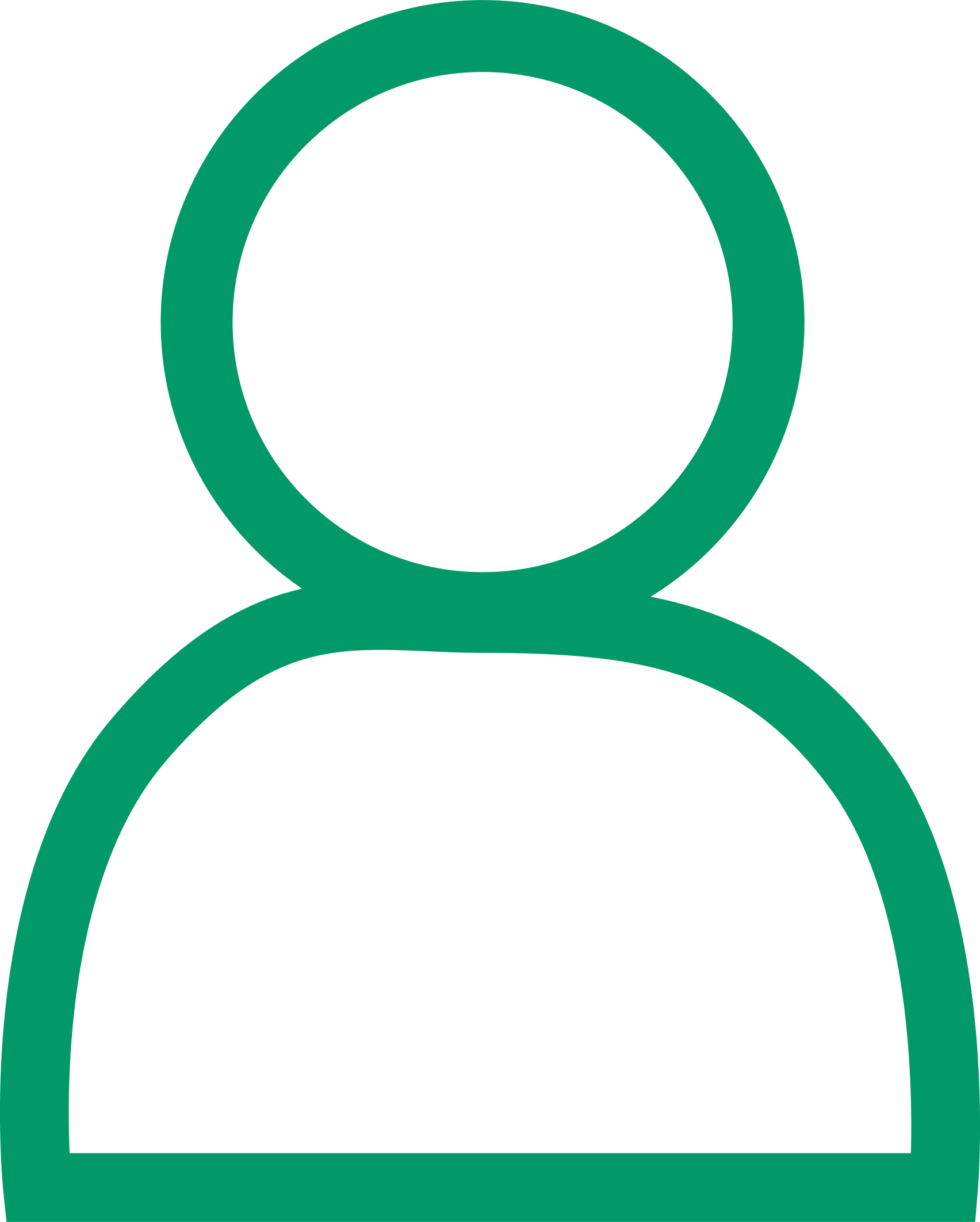 !
!
!
what personal data is
what personal data can be used for
some examples of personal data
[Speaker Notes: Learning outcomes (5 minutes)
This lesson aims to aims to make pupils aware of what personal data is, how it is collected and how it is used.]
What do you think personal data is?
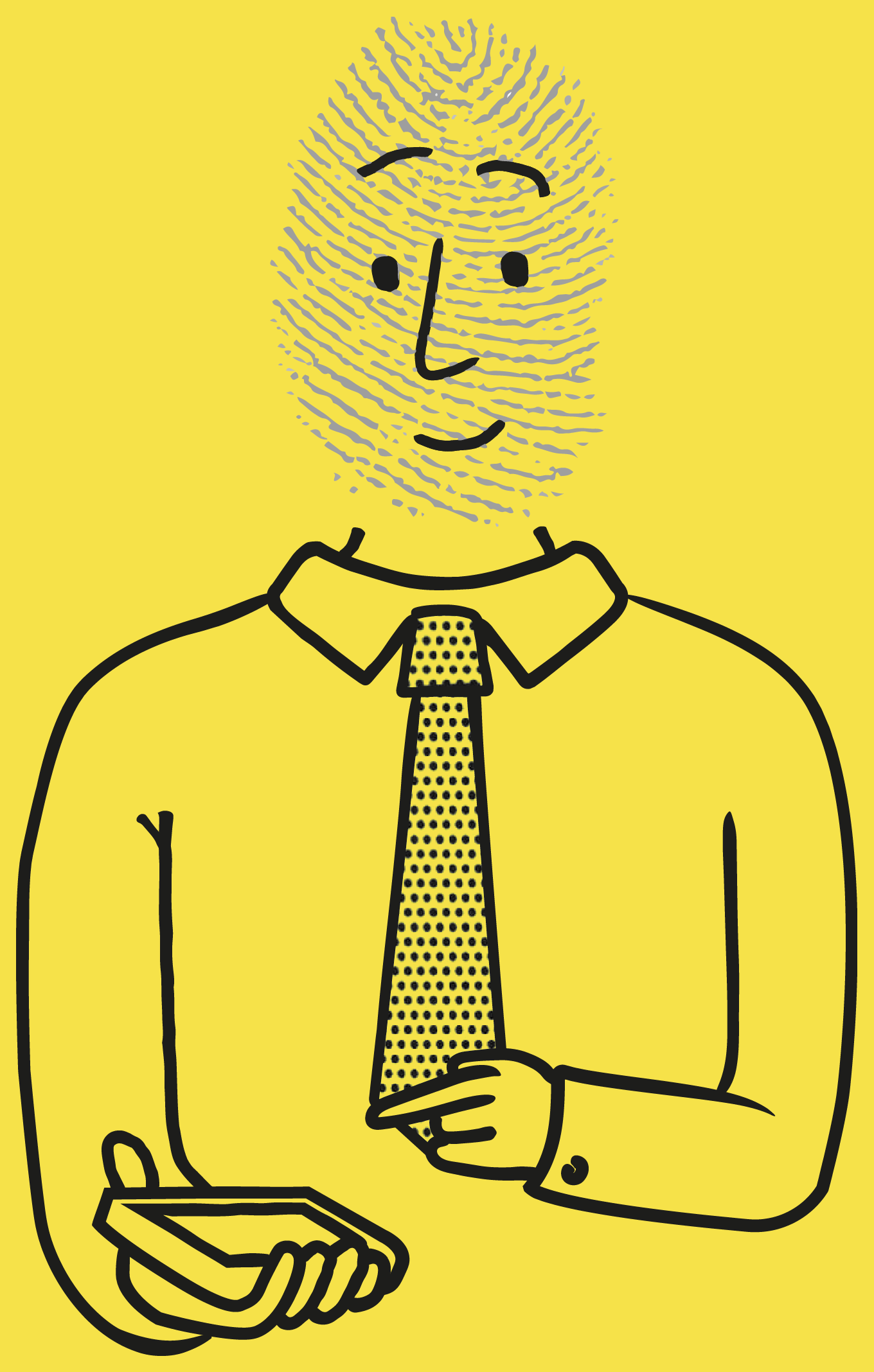 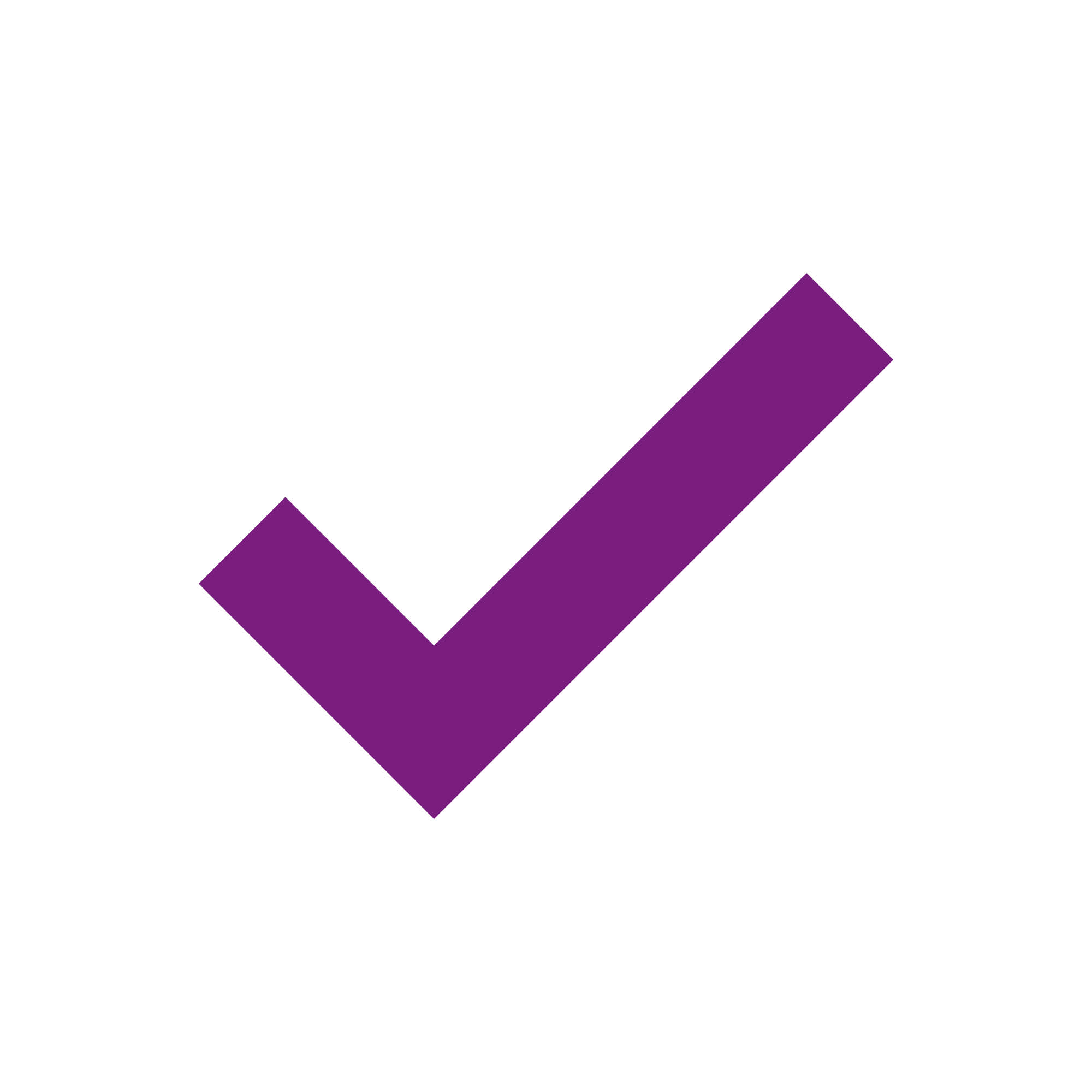 A.
Personal data means your name and age
B.
Personal data means any information about you
B.
Personal data means any information about you
[Speaker Notes: Starter (5 minutes)
Ask pupils what they think personal data is. Gather some answers, e.g. on a class mind map on the board, or by using sticky notes. 
Then bring the two definitions onscreen and carry out a class vote.]
What is personal data?
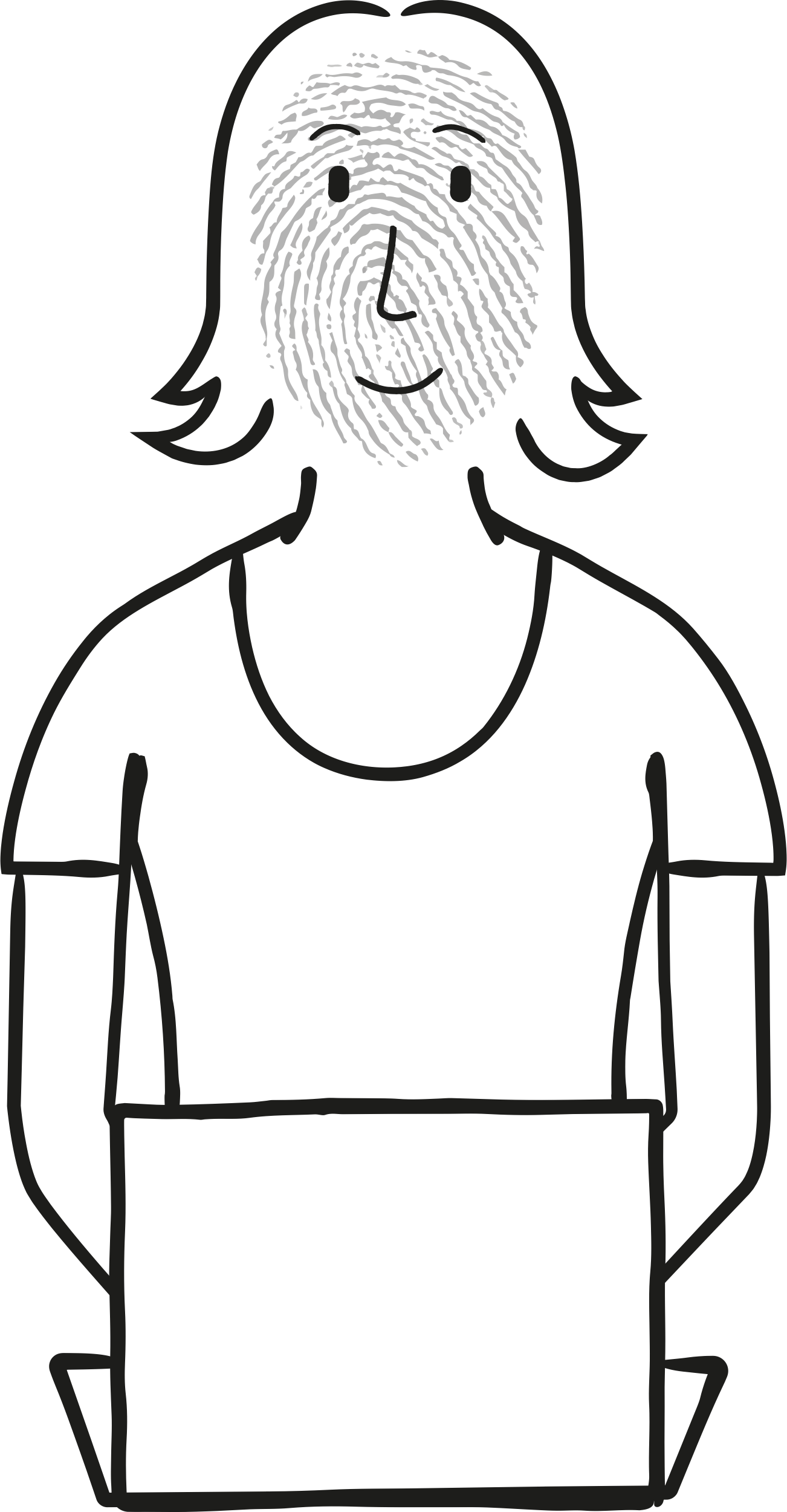 vv
vv
Personal data is any information about who you are or what you do.
Websites and apps can collect our personal data and use it to provide services to us.
vv
[Speaker Notes: Starter
Explain that personal data includes your name and age, but also any other information about you or the things that you do.
Now that pupils know the correct definition, can they think of any examples of personal data?]
What is personal data?
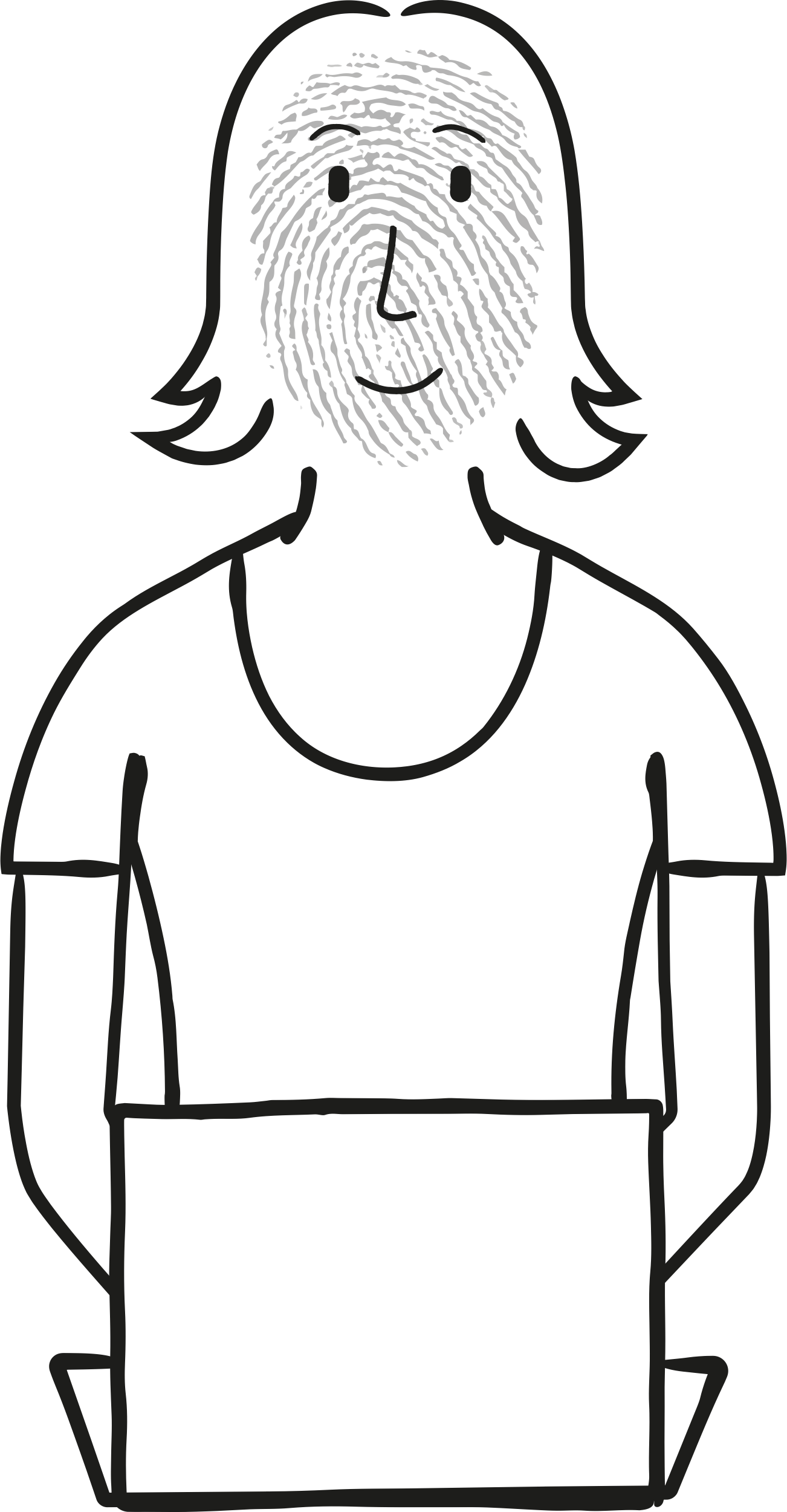 vv
Personal data
vv
Personal data is any information about who you are or what you do.
Can you think of any personal information that apps and website might collect?
Websites and apps can collect our personal data and use it to provide services to us.
vv
[Speaker Notes: Starter
Explain that personal data includes your name and age, but also any other information about you or the things that you do.
Now that pupils know the correct definition, can they think of any examples of personal data?]
vv
How does the app usethis personal data?
?
?
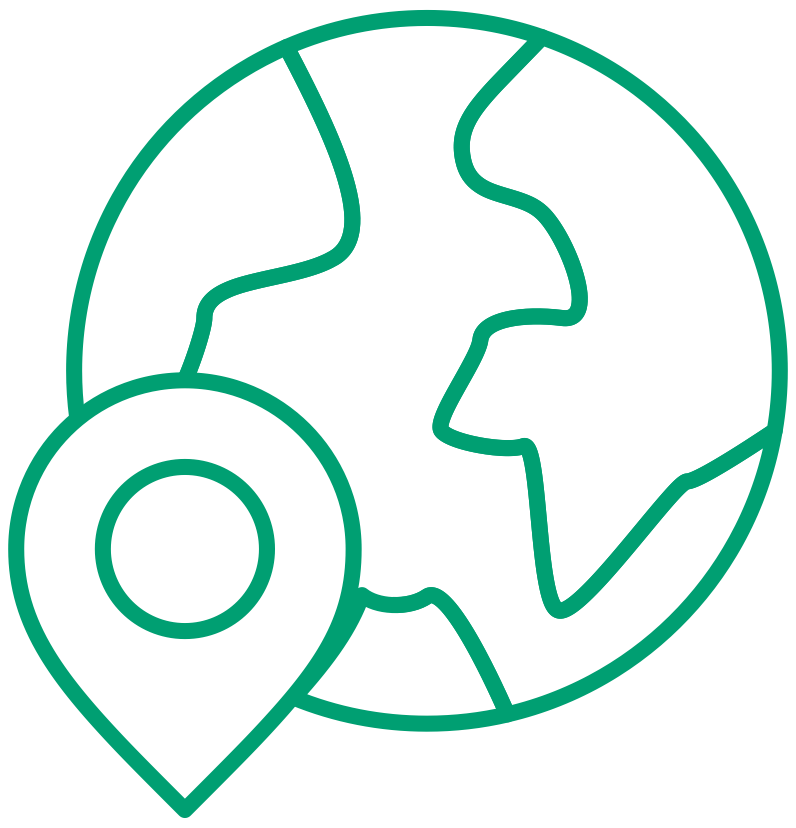 What type of personal data can an online maps app collect?
ONLINE MAPS
vv
[Speaker Notes: Activity 1 (10 minutes)
Ask pupils what type of personal data online maps can collect? (Answer: your current location.)  Some pupils may know that if you turn on your location settings, you can find your location on the map. This helps the map to give you directions, and show you a route. 
Your location is personal data, because it is information about you.]
vv
What type of personal data is collected by the forms?
?
?
What type of forms might people fill out online?
SIGN UP
vv
[Speaker Notes: Activity 1
Ask pupils if they can think of forms that people fill out online.  There are lots of different types, such as registering for a gaming site, buying tickets for an event, signing up for social media or buying an item online. 
Online forms collect personal data, such as name, address, age, email, gender, bank details, phone number, preferences.]
?
?
How can it be used?
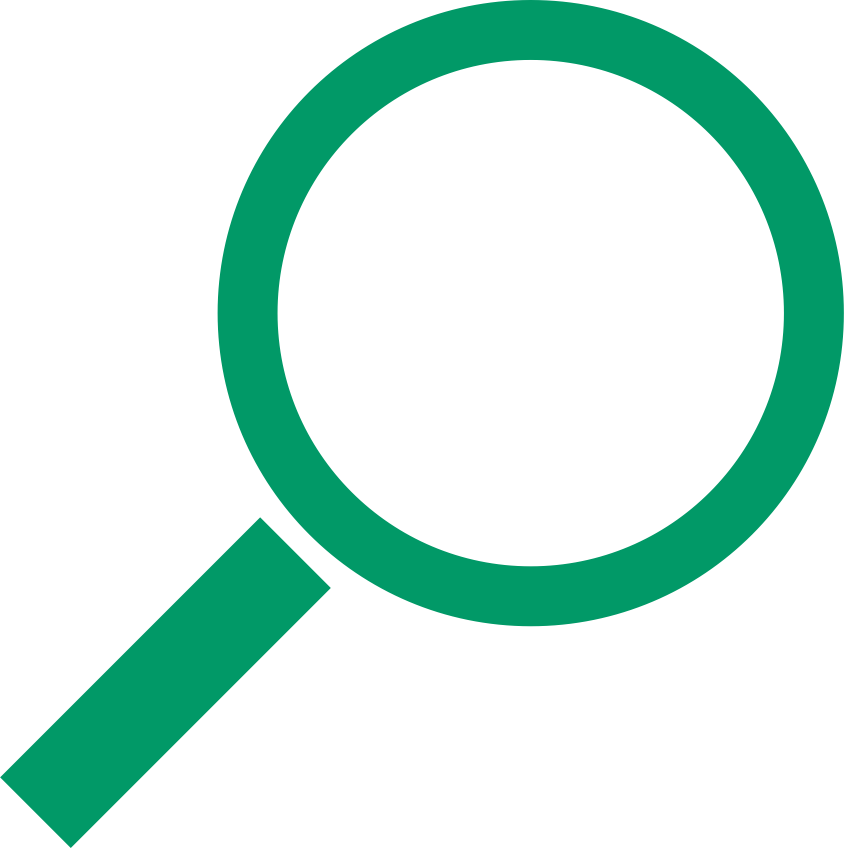 What type of personal data can be collected by search engines?
SEARCH
[Speaker Notes: Activity 1 
Online searches themselves are personal data because they can tell us things about a person, such as what they are interested in, where they live, or how old they are - depending on what they search for. 
Prompt pupils by asking them if they have ever noticed a search engine ‘remembering’ a previous search and suggesting it? This shows that search engines are able to keep a record of our search history.]
Can you spot four pieces of personal data about Jay?
vv
vv
It was a rainy Saturday afternoon and Jay asked her mum if she could have some screen time to do some research on a school project about sports. Her mum agreed and she got the family laptop out. Before she started, she set her social media status as ‘Busy’.
Jay wanted to do her project about girls’ football and wondered if there were any football clubs nearby. She went to a search engine and typed in ‘local girls’ football club’. She found a website about the local youth team. She signed up to get emails from them, filling in the form which asked her for her name, date of birth and email address.
Jay wanted to see exactly where their football pitch was, so looked up directions online to see if she could walk there from her house with her mum.
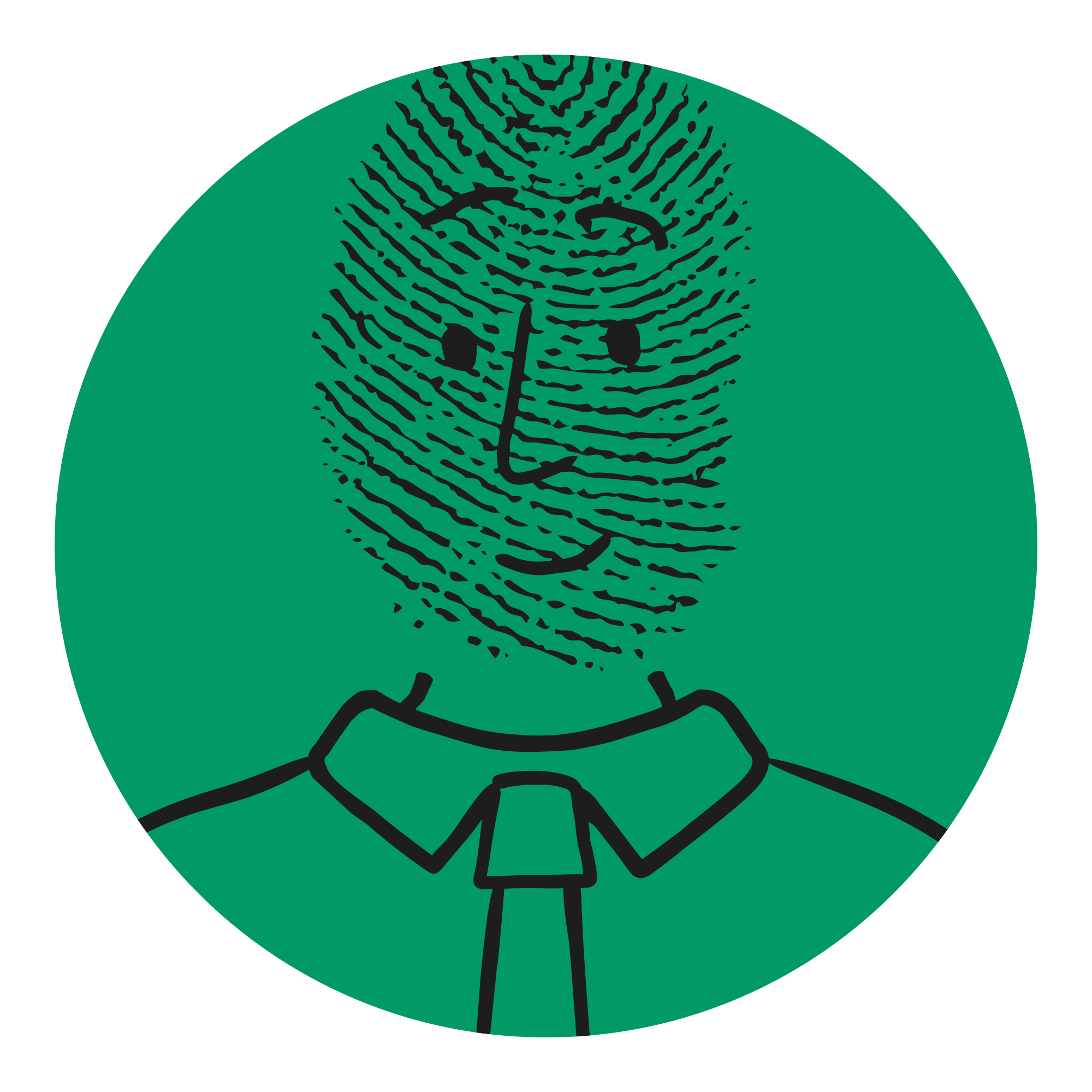 vv
[Speaker Notes: Activity 2 (10 minutes) 
Read through the story or hand out the Jay’s Personal Data worksheet to groups of pupils. There are at least four pieces of personal data in the story that could be learnt about Jay. Can pupils spot them all?]
Can you spot four pieces of personal data about Jay?
vv
vv
It was a rainy Saturday afternoon and Jay asked her mum if she could have some screen time to do some research on a school project about sports. Her mum agreed and she got the family laptop out. Before she started,, she set her social media status as ‘Busy’.
Jay wanted to do her project about girls’ football and wondered if there were any football clubs nearby. She went to a search engine and typed in ‘local girls football club’. She found a website about the local youth team. She signed up to get emails from them, filling in the form which asked her for her name, date of birth and email address.
Jay wanted to see exactly where their football pitch was, so looked up directions online to see if she could walk there from her house with her mum.
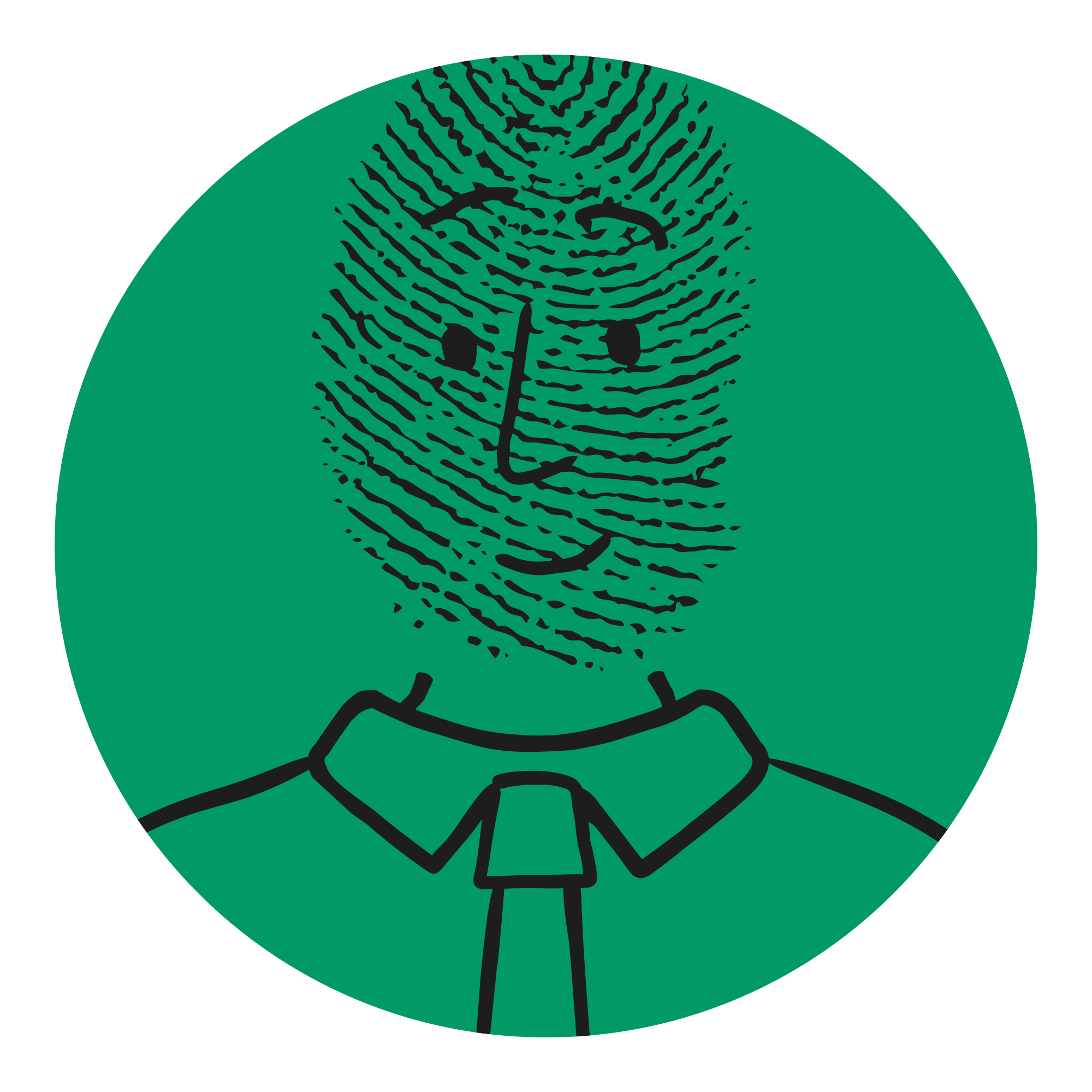 she set her social
media status as ‘Busy’.
typed in ‘local girls’ football club’.
name, date of birth and email address.
her house
vv
[Speaker Notes: Activity 2 (10 minutes) 
Reveal the four pieces of personal data that Jay has shared.
It’s possible that some pupils may identify other forms of personal data such as IP addresses or cookies. This should be acknowledged if raised, but isn’t the key learning outcome of this exercise.]
How do companies use our personal data?

Companies use our personal data to personalise services for us.

For example:
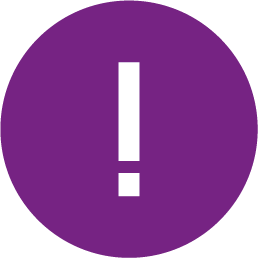 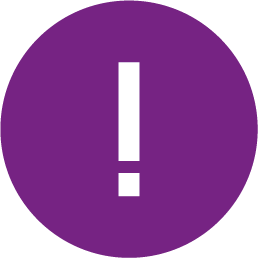 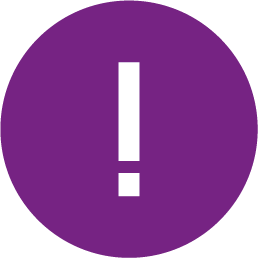 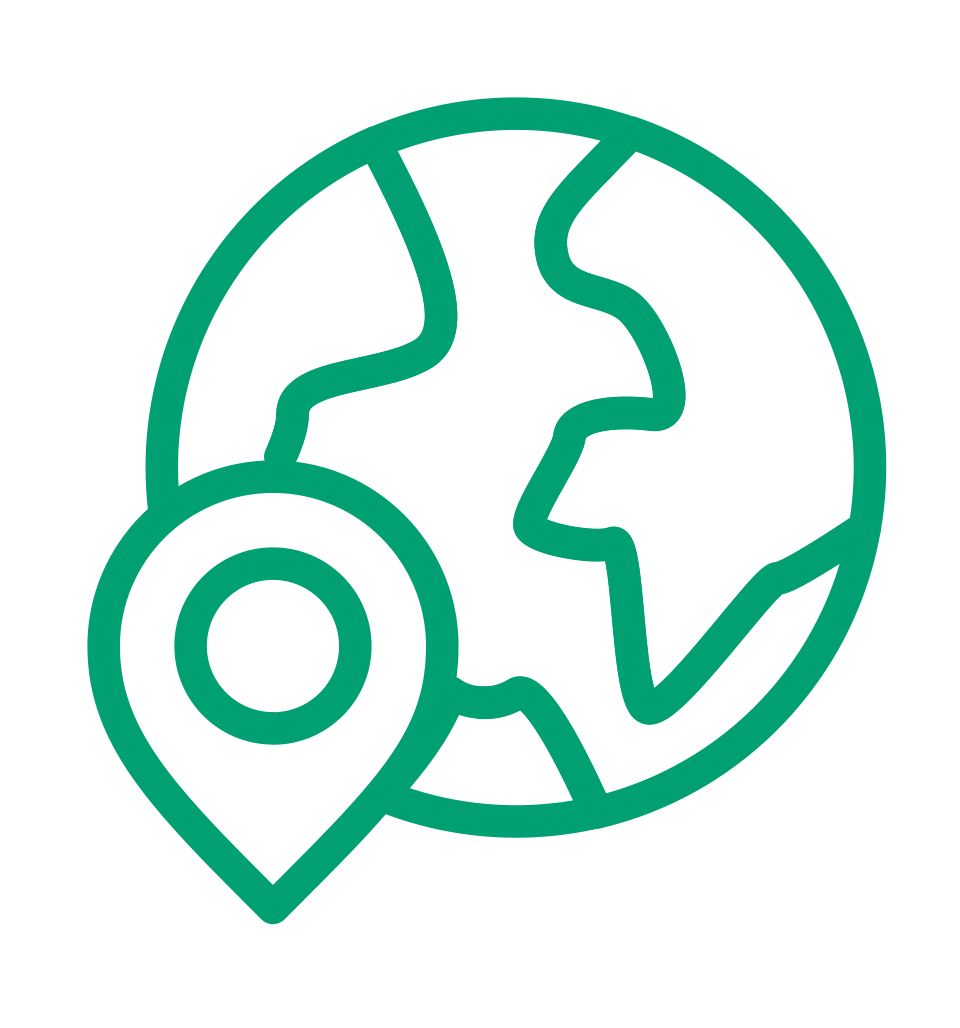 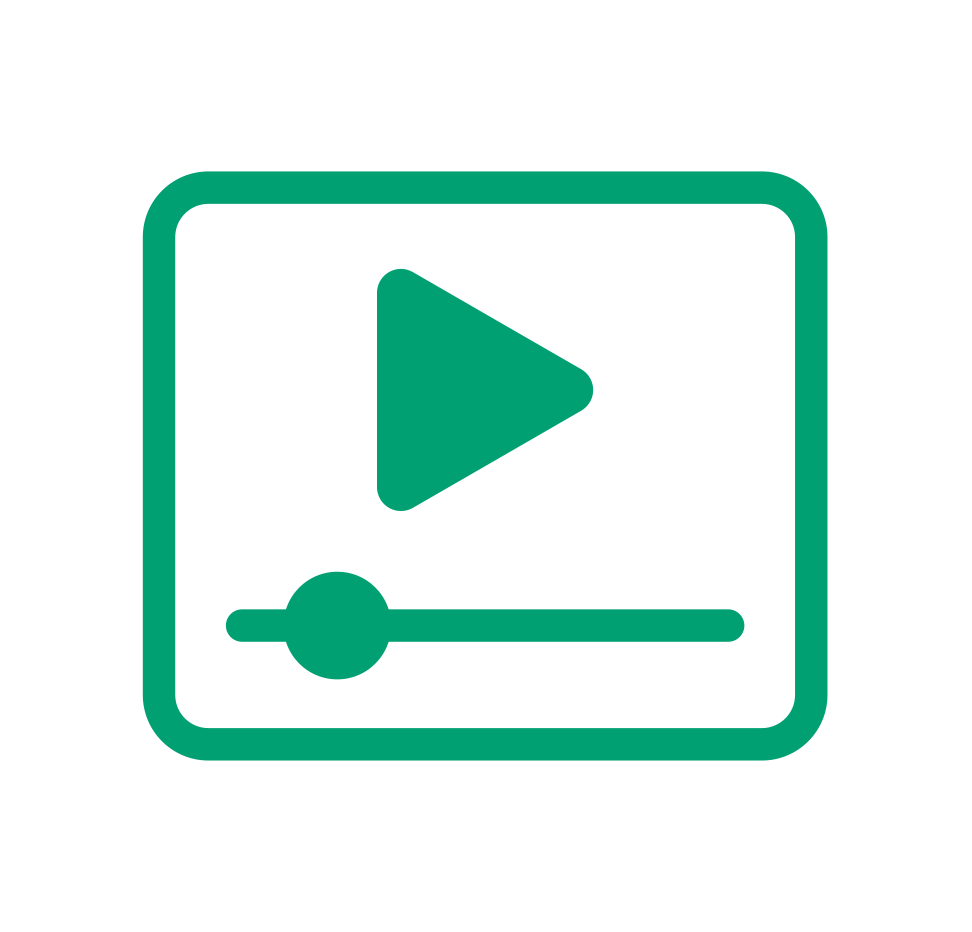 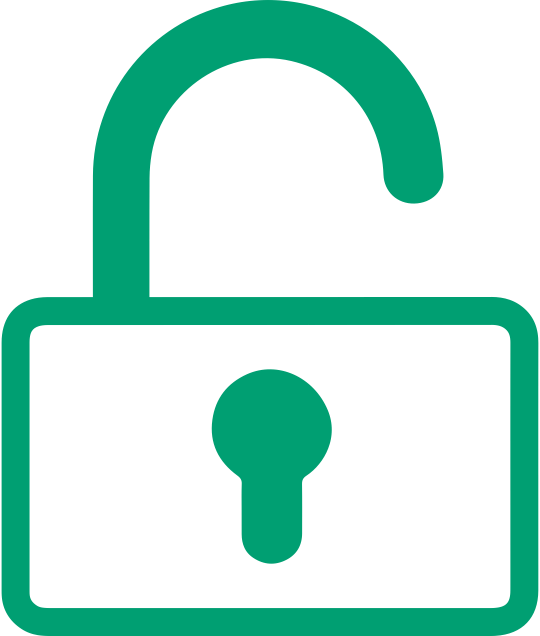 online supermarkets use our locations to deliver our shopping
websites remember our passwords so we can stay logged in
streaming platforms remember which episode we are up to
[Speaker Notes: Activity 3 (10 minutes)
Companies can collect our personal data to personalise services and make our lives more convenient. Ask pupils for examples, and show the three on the slide.]
How do companies use our personal data?

Sometimes websites and apps use our data in ways we might not expect or be comfortable with.

For example:
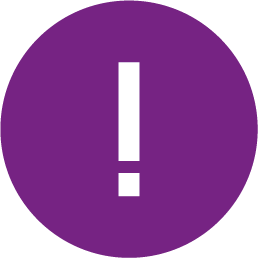 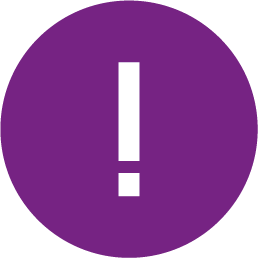 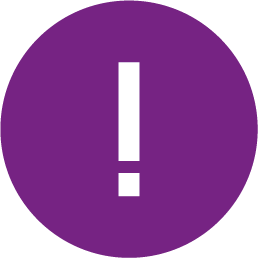 z
z
z
influencing our political opinions
sharing our data with other companies
showing us adverts based on our behaviour
[Speaker Notes: Activity 3 
Companies collect our personal data so that they can understand our interests and how we live. They use our ‘data profiles’ to show us targeted adverts in order to influence our opinions and behaviours. 
Some websites and apps share your personal data with other companies. This means your personal information is not kept private and you don’t know who will have access to it.]
How do companies use people’s personal data?
“My navigation app uses my location and traffic data to show me the quickest way home.”
“Shops keep sending me emails for new products I could buy.”
“If I haven’t logged on to my gaming app in a while, the app sends me a notification to remind me to play.”
“I see social media adverts telling me who I should follow.”
“After I look at a product online, I see adverts for it everywhere.”
[Speaker Notes: Activity 3 
Hand out the Personal Data - Positive or Negative? worksheet to small groups or complete the exercise as a class using the slide.
Ask pupils whether they think these examples are positive or negative ways of using personal data. Would people find them useful or annoying? They should justify their opinions but remind them that there is no right answer. 
Companies collect our personal data so that they can understand our interests and how we live. They build a picture - or profile - us. They use these ‘data profiles’ to show us targeted adverts and notifications to influence our opinions and behaviours.]
How do companies use our personal data?
Personal data
“My navigation app uses my location and traffic data to show me the quickest way home.”
“Shops keep sending me emails for new products I could buy.”
“If I haven’t logged on to my gaming app in a while, the app sends me a notification to remind me to play.”
“I see social media adverts telling me to vote for my local MP”
“After I look at a product online, I see adverts for it everywhere.”
The Big Question

Why is our personal data so valuable to companies and online organisations?
[Speaker Notes: Plenary (5 minutes)
Based on what they have learnt, why do pupils think personal data is so valuable to companies?]
Remember…
!
The Information Commissioner’s Office (ICO) is here for you.
If you have any questions about your personal data or want to report something that doesn’t feel right go to https://ico.org.uk